BANDAGES
SHIBI P GEORGE
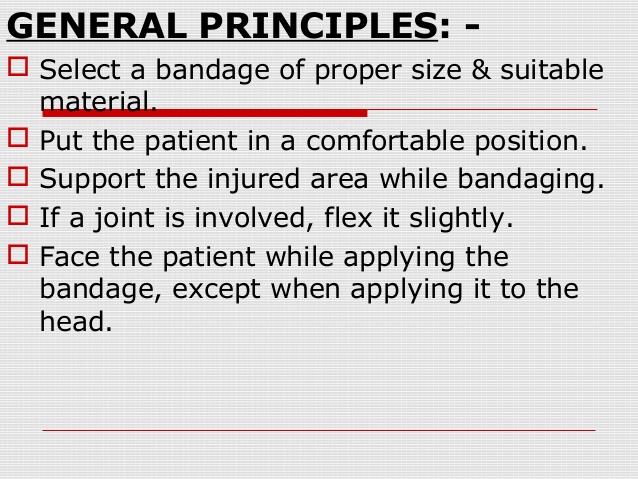 THANK YOU